Cuarta clase teórica
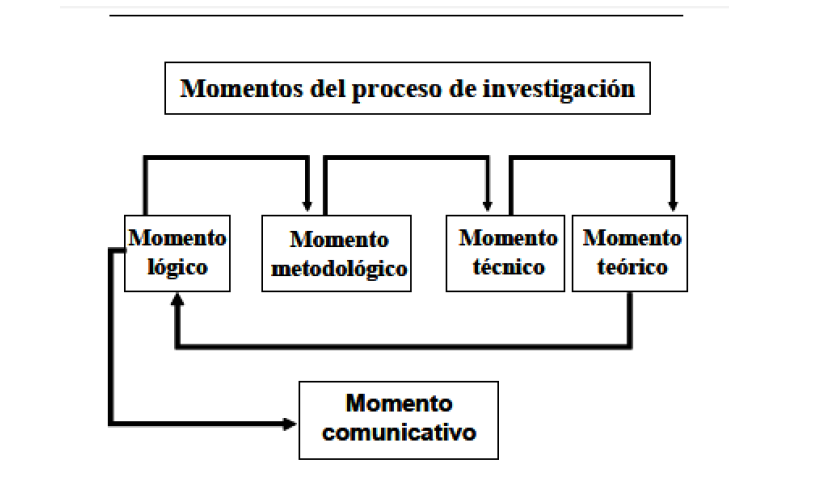 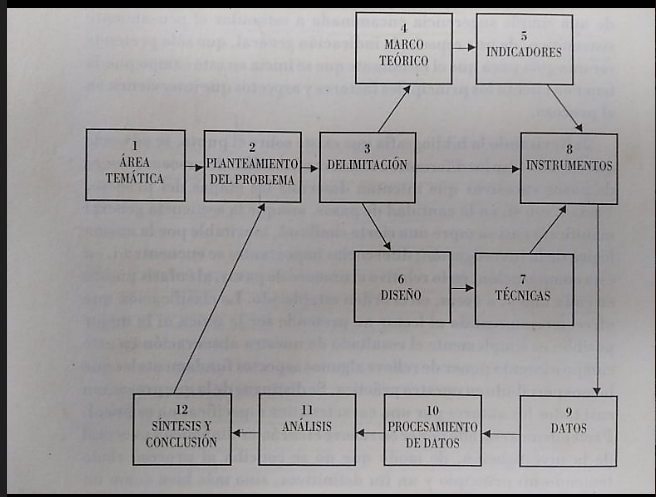 Qué de la investigación                                                                                     Cómo de la investigación
Estructura del discurso de la ciencia
Introducción
Material y métodos
Resultados
Discusión
A esta estructura del discurso científico en la elaboración de un artículo concreto se le agregan otros elementos: Título, Autores, Resumen, Palabras claves, Bibliografía.
Palabras claves
Introducción
Antecedentes, planteamiento del problema, objetivo. Con tres párrafos se puede realizar: el primero debe intentar introducir al lector en el problema que se analizará con referencias bibliográficas, el segundo debería sentar la importancia o gravedad del problema y los matices que todavía están por resolver, y el párrafo final describir los motivos del estudio y contener la hipótesis de trabajo y los objetivos.
Material y métodos: 
1)Materiales utilizados en el estudio
2) explicación de cómo se han preparado los materiales
3) descripción del protocolo metodológico que puede ser experimental
4) explicación de cómo se hicieron las mediciones y cálculos
5) especificar la metodología estadística utilizada para el análisis de los datos
Resultados: se presenta la información obtenida, se puede presentar los datos en forma de cuadros y figuras.
Discusión: 
Establecer los principales hallazgos del estudio
Explicar el significado y la importancia de los hallazgos
Relacionar los hallazgos con los otros estudios similares
Considerar explicaciones alternativas al hallazgo 
Hacer sugerencias para futuras investigaciones
Bibliografía
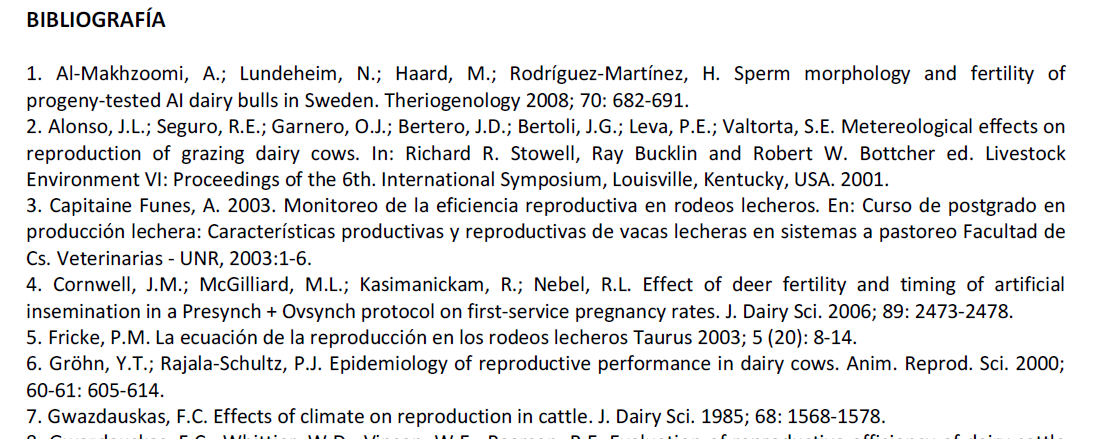